College of Micronesia-FSM 2017 Budget Development
FY 2017 REVENUE PROJECTIONS
ASSUMPTIONS
Number of Students(Based on actual 2015)
AVERAGE CREDIT PER FY2015
NUMBER OF CREDITS(Based on Averge Credit per FY2015)
TUITION (Based at $135 per credit)
TUITION, net of 7.5% D/A and Tuition Remission
STUDENT/HEALTH/REGISTRATION FEES
FACILITY FEE
Revenue Factor : Headcount
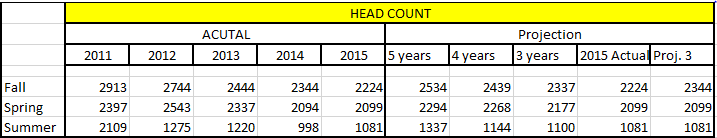 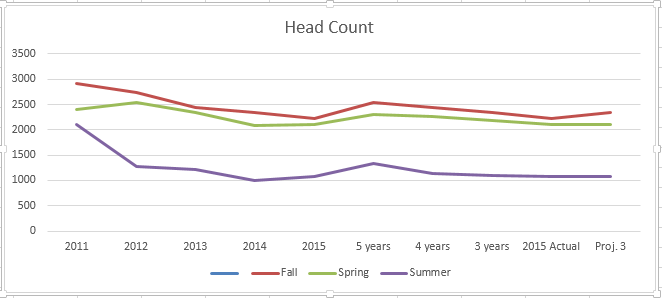 Revenue Factor: Average Credit
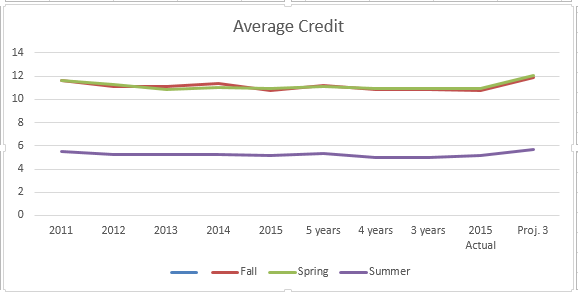